Use Cases and Design Patterns for Resource Subjects and Grantors
Eve Maler
For the UMA legal subgroup
7 Apr 2016
What we are demonstrating here
The UMA protocol is able to accommodate “protected sharing scenarios” with no trouble
The legal layer of trust relationships is in a parallel world, so to speak, but things can look markedly different there based on law and contract
Parties (dashed/lighter boxes and ovals) map to UMA entities that interact “on the wire” in a protocol sense
In each new use case, red circles denote an interesting change
Terminology (update soon!)
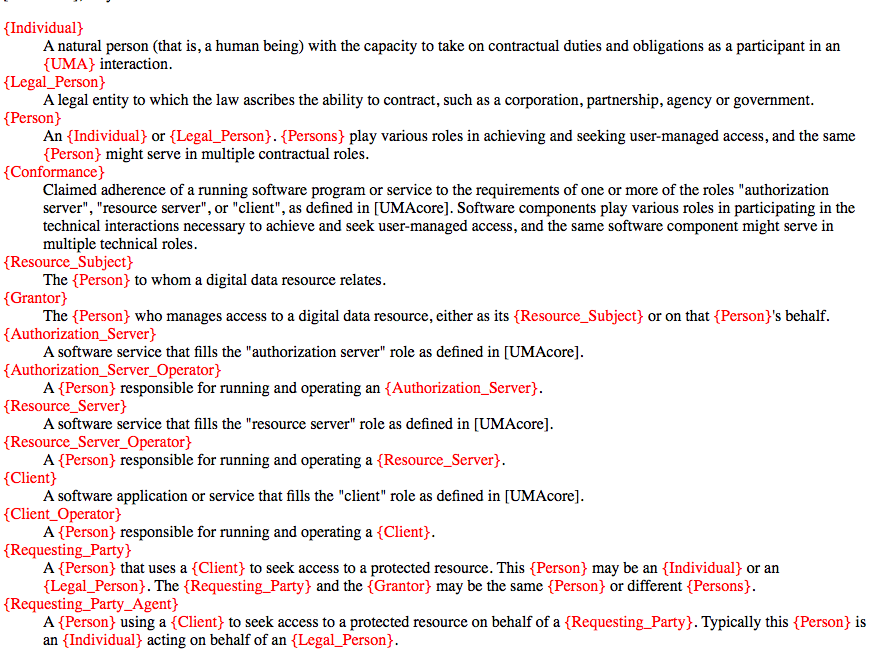 UC1: Alice is an online adult with legal capacity
Her resources at the RS relate to her
So she is the Resource Subject
She controls access to those resources herself at the AS
So she is also the Grantor
She shares the resources with Bob
So he is a Grantee
More complication potentially to come here
Grantor
Alice
Resource Subject
Alice
resource owner
Alice
=
PAT
AS
RS
ASO
RSO
AAT
requesting party
Bob
Grantee
Bob
C
CO
UC2: Alice is a guardian (proxy) for 2-year-old Johnny
His resources at the RS relate to him
So he is the Resource Subject
But she controls access to those resources at the AS
So she is the Grantor
She wants to share the resources with Bob on Johnny’s behalf
Johnny has no access because he is too young to do anything with them for now
Grantor
Alice
Resource Subject
Johnny
resource owner
Alice
PAT
AS
RS
ASO
RSO
AAT
requesting party
Bob
Grantee
Bob
C
CO
UC3: Alice oversees 12-year-old Susie’s online usage
Susie’s resources at the RS relate to her
So she is the Resource Subject
But Alice controls access to those resources at the AS
So she is the Grantor
Alice shares the resources in constrained fashion with Susie
So Susie is a Grantee
A narrow ecosystem would help for additional downstream controls to be in place
Susie will eventually turn 13 and will be able to control access to her own resources
Alice could be “kicked out” and Susie allowed to set up a direct AS relationship at that time, as a Grantor in her own right (see UC1)
Grantor
Alice
Resource Subject
Susie
resource owner
Alice
PAT
AS
RS
ASO
RSO
AAT
requesting party
Susie
Grantee
Susie
C
CO
UC4: Alice is offline and gives paper sharing directives to a government agency
Alice’s resources at the RS relate to her
So she is the Resource Subject
The agency controls access to those resources at the AS
It is the Grantor, by virtue of controlling a “headless” account for Alice for this purpose (see the NZ case study)
Alice specifies how to share resources with Bob etc.
The agency configures the AS for her
If Alice wants to take online control, the agency gives her a login to the account and steps out of the way
No more proxying – she would become her own Grantor (see UC1)
Grantor
Gov Agency
Resource Subject
Alice
resource owner
Gov agency
PAT
AS
RS
ASO
RSO
AAT
requesting party
Bob
Grantee
Bob
C
CO